Class Reptilia
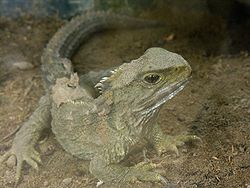 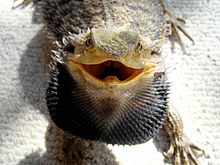 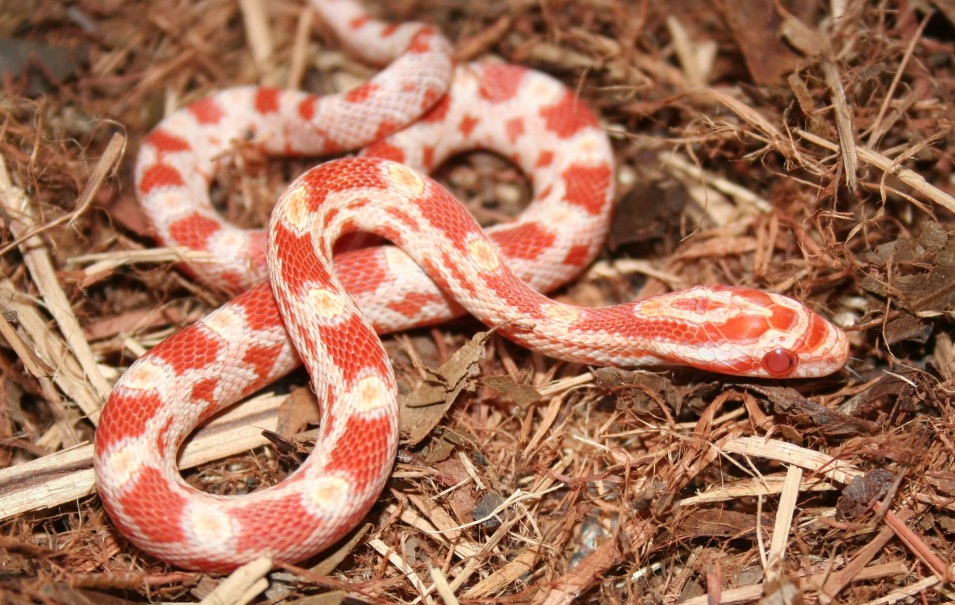 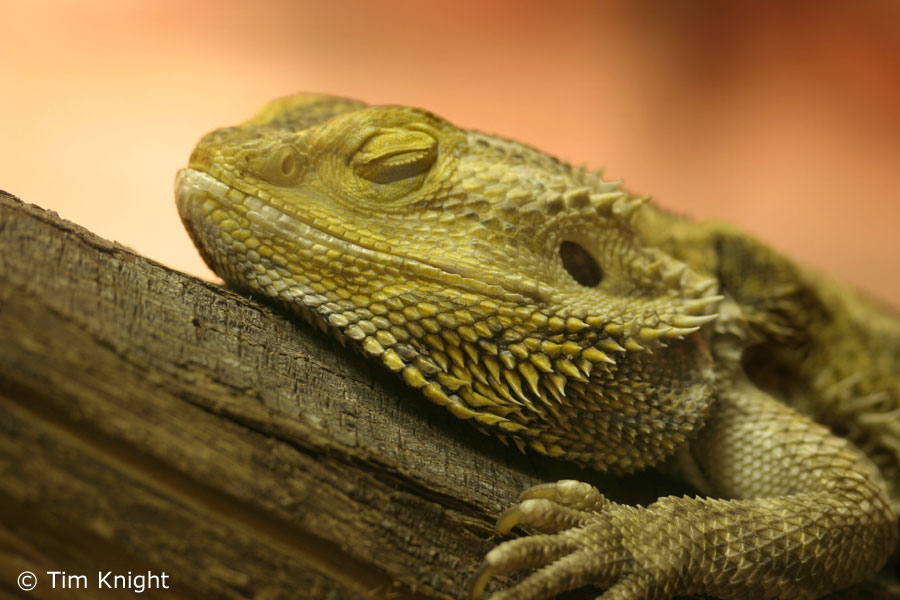 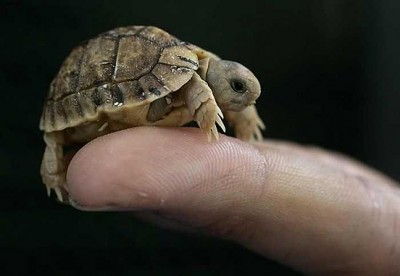 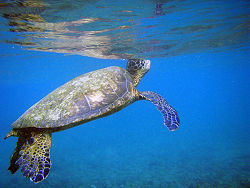 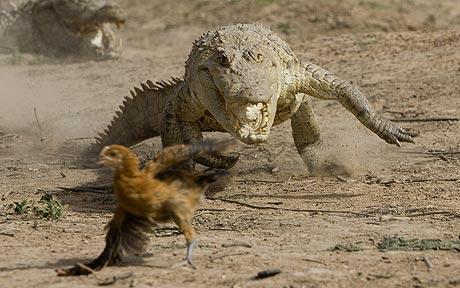 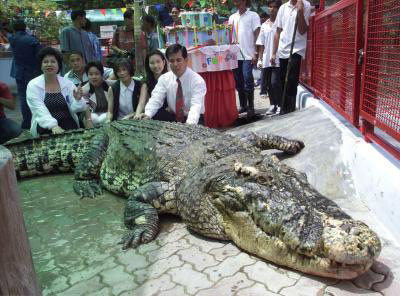 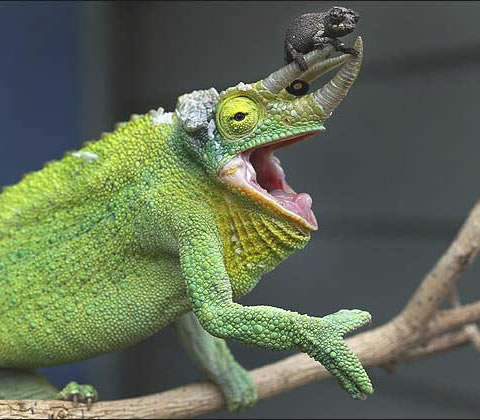 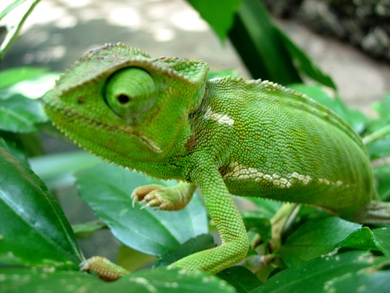 What is a Reptile?
A vertebrate
 Has dry, scaly skin
Why would this be helpful?
Lungs
Terrestrial eggs with several membranes
What does terrestrial eggs mean?
How is that different from where amphibians lay their eggs?
Why would it be beneficial to have several membranes?
Where do Reptiles Live?
Reptiles live nearly everywhere on Earth except?


Why is that?
Body Temperature Control
All organisms thus far are ectotherms.
What does this mean?
What do organisms that are ectotherms do to help control their body temperature?
Reproduction
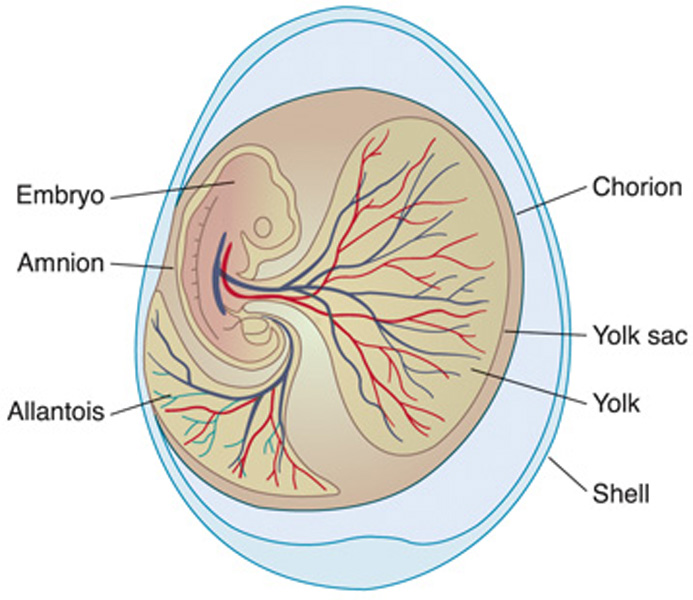 Internal fertilization
Most are oviparous – which means?
Some snakes and lizards are ovoviviparous – which means?

Have a special type of egg 
Amniotic egg named for one of the 4 membranes surrounding the embryo
Groups of Reptiles
Lizards and Snakes
Crocodilians
Turtles and Tortoises
Tuataras
Lizards and Snakes – Order Squamata
Means “scaly reptiles”
Some lizards are highly specialized
Snakes have lost both pairs of legs during the course of evolution
Some snakes are so small they look like earthworms
Some can grow to more than 8 meters in length
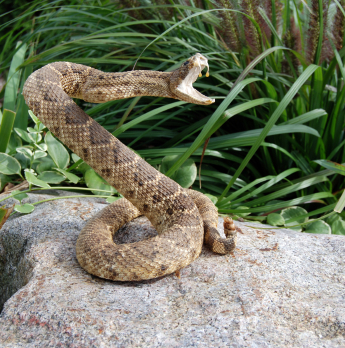 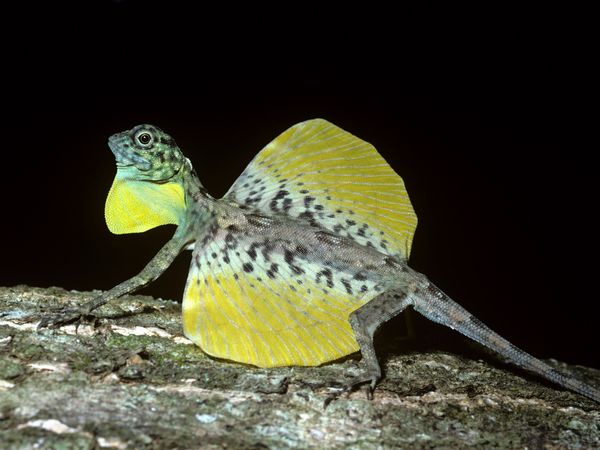 Crocodilians – Order Crocodilia
Fierce carnivores
Very protective of their young
Females guard eggs
Alligators only live in fresh water (N & S America)
Crocs elsewhere
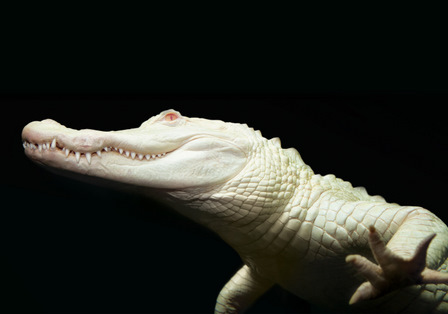 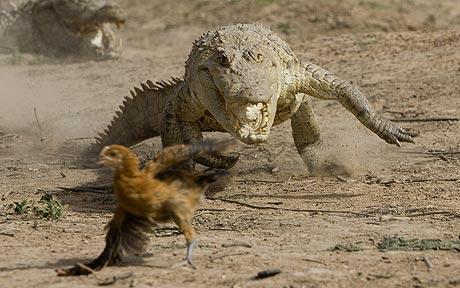 Turtles and Tortoises – Order Chelonia
Turtles typically live in the water
Tortoises typically live on land
Terrapin – turtle in salty water
Lack teeth – have bony jaw projections
Shell built into skeleton
Ventral – plastron
Dorsal – carapace
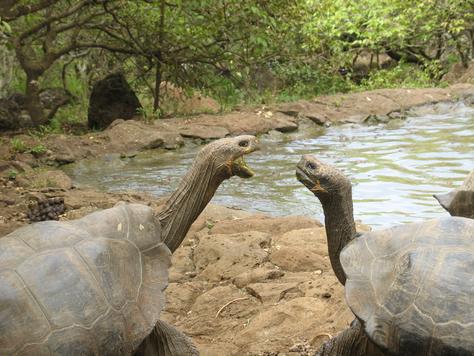 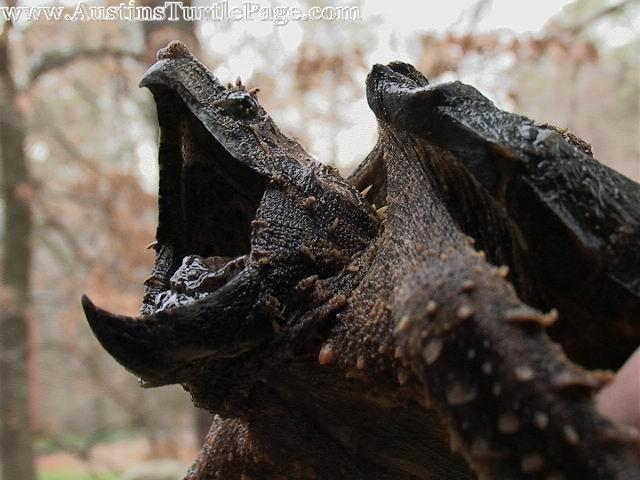 Tuataras – Order Rhynchocephalia
Only living survivor
“Beak headed” reptiles
Only found on islands off New Zealand
No external ears
Primitive scales
“third – eye” part of complex organ on top of brain (not much is known)
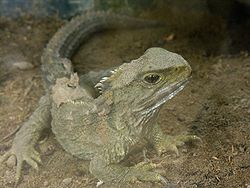 Response
Reptiles that are active during the day tend to have complex and can see color well
Many snakes have a good sense of smell
Most reptiles have receptor organs in the mouth to detect chemicals
Simple ears – have external eardrum
Snakes can pick up vibrations from the ground
Remember from the zoo – what specific type of vipers can detect the body heat of their prey?